Fuentes del Derecho Fiscal Internacional: del Soft Law al Convenio para Evitar la Doble Tributación
Universidad para la Cooperación Internacional
Índice
1.- Introducción.

2.- Fuentes del Derecho Fiscal Internacional.

3.- Competencia Fiscal Internacional.

4.- Conclusiones.
Presentación
Eduardo Orozco Martínez
Doctor por la Universidad de Salamanca, Universidad de Messina y Universidad de Castilla La Mancha.
Máster en Fiscalidad Internacional y Europea- UCLM.
Máster en Asesoría Fiscal- Universidad Complutense.

Consultor Fiscal y Profesor: lo mejor de dos mundos.

eorozco@caroz.es (dudas)
+34 625 671 522
Introducción
Introducción: El Derecho Internacional
Introducción: El Derecho Internacional
Introducción: El Derecho Internacional
2.- Fuentes del Derecho Fiscal Internacional.
Subtítulo
Fuentes del Derecho Fiscal Internacional.
Derecho Fiscal Internacional.- Regulación nacida del soft law y del hard law que engloba  las prescripciones jurídicas sobre tributación relativas a hechos fiscalmente relevantes que superan los territorios nacionales.

Derecho Internacional Fiscal. - se circunscribe al derecho de los tratados internacionales en materia tributaria, y, por lo tanto, abarca únicamente un grupo de fuentes normativas de derecho tributario internacional
Esta foto de Autor desconocido está bajo licencia CC BY-SA
Fuentes del Derecho Fiscal Internacional.
Contexto Español
STS 19-6-2016: las Directrices de la OCDE en materia de precios de transferencia, tal como son recogidas en la Exposición de Motivos de la Ley 36/2006, entrañan un mandato dirigido a la Administración tributaria que, en el seno de las actuaciones de comprobación -así lo dice expresamente la ley- debe atemperarse a los criterios técnicos y pautas orientadoras que en aquéllas se recogen, pero no obligan a los Tribunales de justicia, al resolver los procesos judiciales de que sean competentes, a valorar las pruebas procesales con plena supeditación a tales Directrices, que no condicionan ni matizan sus facultades de libre apreciación de la prueba.
Fuentes del Derecho Fiscal Internacional.
3.- Competencia Fiscal Internacional
Definición.
Competencia entre Estados por
configurar una fiscalidad atractiva
que influya en la localización de
riqueza dentro de su territorio.

Causa: globalización económica
Fiscalidad = factor relevante en la
toma de decisiones económicas
Posicionamientos a la Competencia Fiscal Internacional
Posicionamientos a la Competencia Fiscal Internacional
Competencia Fiscal
Entonces, la
competencia fiscal…
¿es beneficiosa o
perjudicial?
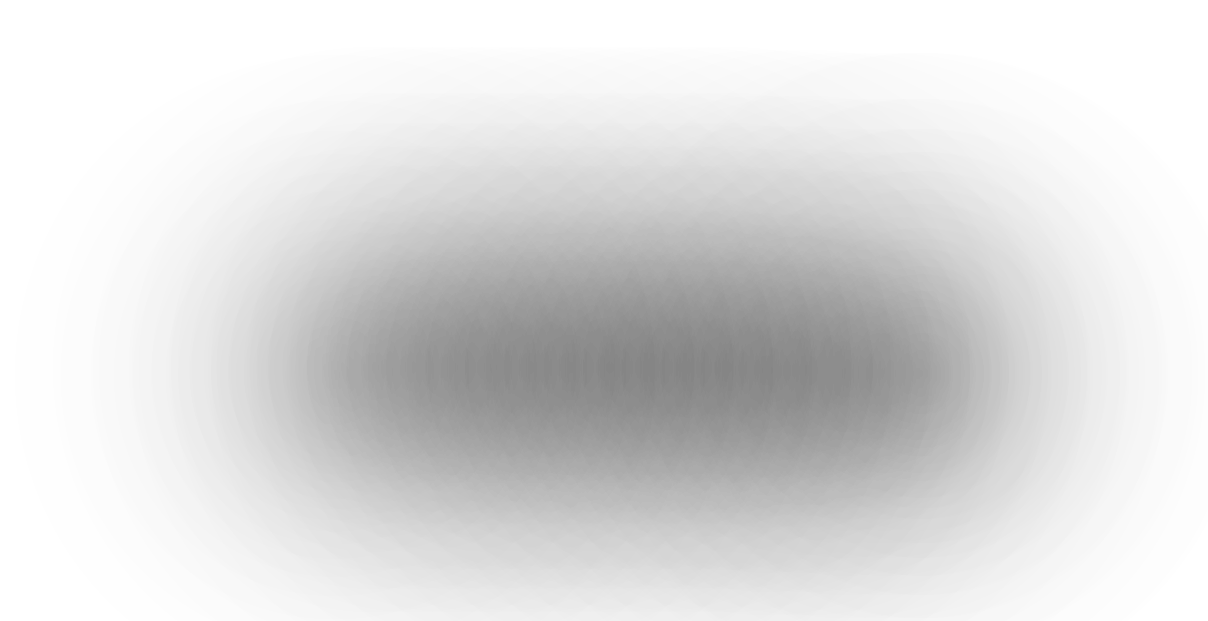 Competencia Fiscal Perniciosa
Proliferación de regímenes tributaries preferenciales:

Objetivo: deslocalización de riqueza por motivos puramente fiscales.
Ámbito: Rentas móviles.
Aplicación: laxitud y opacidad
OCDEvs.COMPETENCIA FISCALPERNICIOSA
GÉNESIS Y PRIMEROS AVANCES
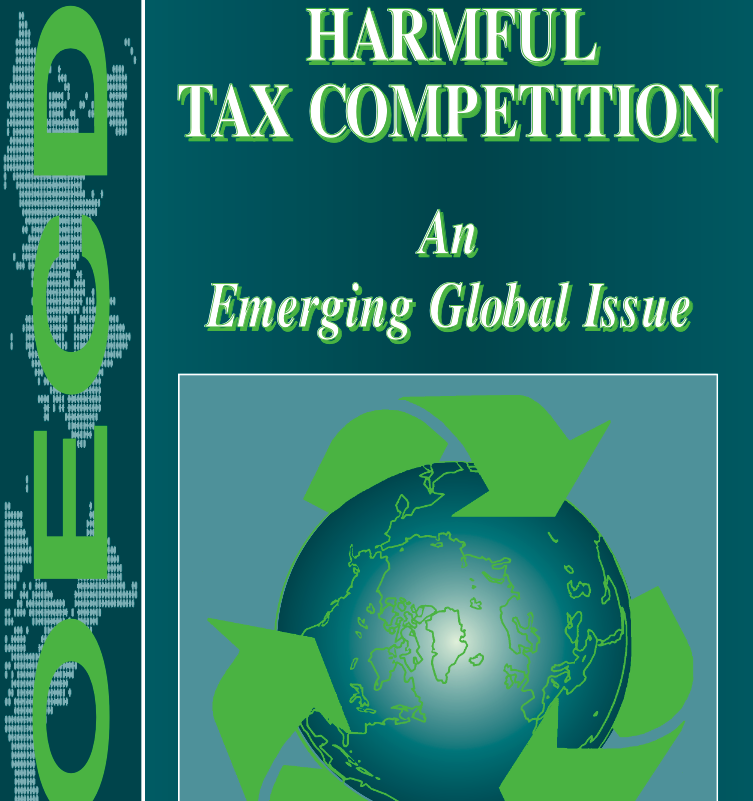 1.-  INFORME 1998 “HARMFUL TAX COMPETITION”

Recomendación: no vinculante (compromiso político)
NO: uniformidad fiscal.
SÍ: erradicar las principales prácticas fiscales nocivas para las economías nacionales
GÉNESIS Y PRIMEROS AVANCES
Principales exponentes de competencia fiscal perniciosa:

a) Paraísos fiscales1.- Jurisdicciones que localizan en su
territorio rentas, patrimonios e inversiones debido a:
Opacidad/ ausencia de intercambio de información.
nula tributación/tributación nominal.
Inexistencia de actividad económica.

1 Traducción errónea de “Tax Heven”
GÉNESIS Y PRIMEROS AVANCES
Principales exponentes de competencia fiscal perniciosa:

b) Regímenes tributarios preferenciales perniciosos (Tax Rulings).-  Tributación privilegiada para ciertas clases de rentas que influye en la localización en su territorio
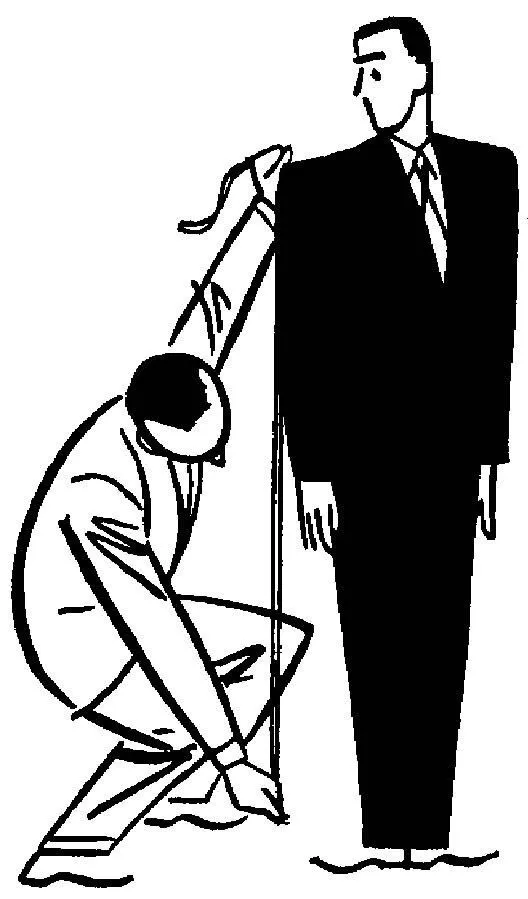 GÉNESIS Y PRIMEROS AVANCES
2.- INFORME OCDE 2000:

Lista paraísos fiscales: 35 Naciones.
Lista regímenes tributarios preferenciales de carácter pernicioso: 47 Tax Rulings.
GÉNESIS Y PRIMEROS AVANCES
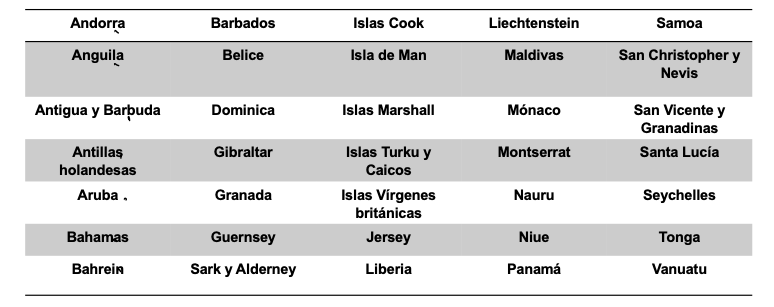 Bermudas, Chipre, Islas Caimán, Malta, Mauricio y San Marino no fueron incluidas en la lista al asumir públicamente su compromiso político de cooperación
GÉNESIS Y PRIMEROS AVANCES
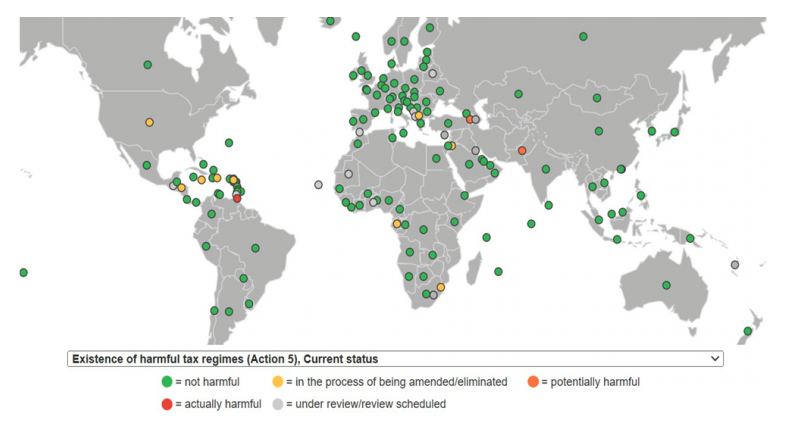 Tax Rulings: España
Regímenes forales vasco y navarro sobre centros de coordinación.


Centros de coordinación: Prestación de servicios técnicos intra grupo sin la obligación de fijar el precio a valor de mercado.
ACCIONES POSTERIORES
3.-  INFORME OCDE 2001:

Giro en materia de paraísos fiscales:
Falta de transparencia y ausencia de intercambio efectivo de información
Finalidad: conocer rentas localizadas en paraísos fiscales (lucha contra fraude, blanqueo, financiación del terrorismo…)
ACCIONES POSTERIORES
Exclusión lista negra: “jurisdicciones cooperativas”:

Transparencia e Intercambio de Información:

Modelo de Acuerdo OCDE intercambio de información en materia tributaria (2002).- Art. 26 MCOCDE
Estándares mínimos de transparencia e intercambio de información tributaria (comentarios MCOCDE)
Inoperatividad del secreto bancario: G-20 London Summit 2009: “The era of banking secrecy is over”
ACCIONES POSTERIORES
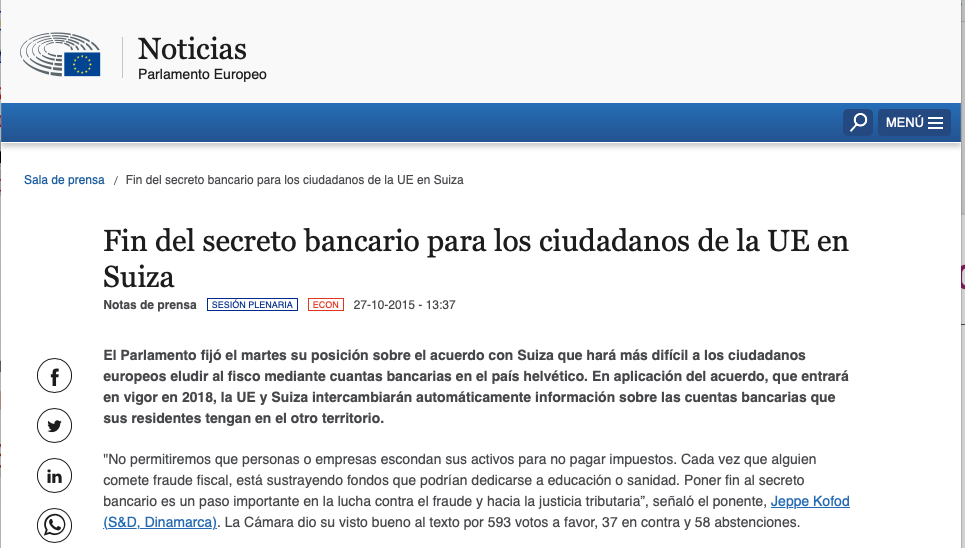 ACCIONES POSTERIORES
4.- 2009 y 2014 Foro Global OCDE sobre Transparencia e Intercambio de Información con Fines Tributarios:

Intercambio de información tributaria (EOIR y AEOI)

Sistema de listas:
Lista Blanca.- Implementación sustancial
Lista Gris. - Compromiso de implementación
Lista Negra. – Sin compromiso de implementación
ACCIONES POSTERIORES
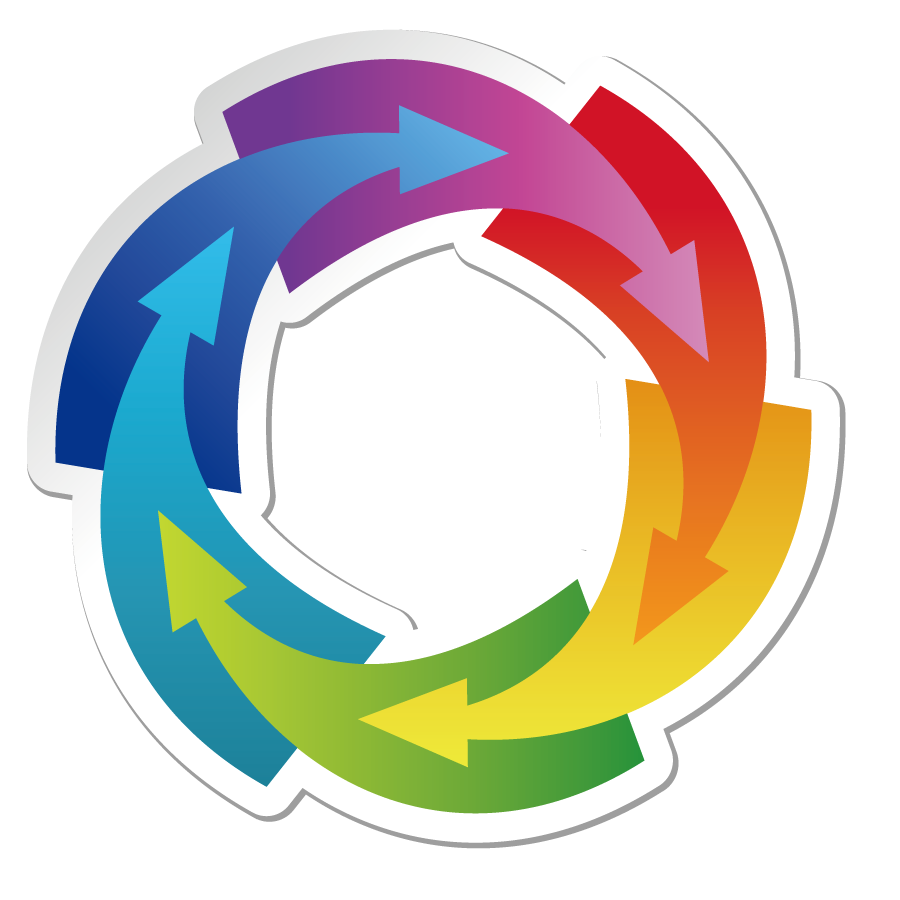 En la práctica: 

Suscripción 12 AII / CDI con clausula intercambio información: lista Negra parcialmente vacía.

¿Inexistencia formal vs. existencia material paraísos fiscales?
ACCIONES POSTERIORES
5.- 2013-2015: Creación Plan BEPS (15 acciones)

 El 8 de octubre de 2015 , tras un período de dos años de trabajo en el cual se analizó y se delimitó el fenómeno de las rentas apátridas , se publicaron los informes finales sobre las 15 medidas del proyecto BEPS . 
Los ministros de Finanzas y los Gobernadores de los Bancos Centrales del G-20, reunidos en Lima, aprobaron un paquete de medidas para definir una reforma completa, coherente y coordinada de las normas fiscales internacionales, expresando su apoyo unánime al Proyecto Conjunto OCDE - G20 sobre "Base Erosion and Profit Shifting"  . 
Las 15 acciones de BEPS descansan en los siguientes preceptos fundamentales: “1) la coherencia del Impuesto sobre Sociedades a nivel internacional; 2) una realineación de la imposición y la sustancia económica y 3) la transparencia junto con la seguridad jurídica y la predictibilidad
ACCIONES POSTERIORES
6.- 2019 Pilar I y Pilar II

Pilar I: Reivindicación de la potestad tributaria del Estado de la Fuente  

Pilar II.- “las grandes empresas que operan a nivel internacional paguen un nivel mínimo de impuestos, independientemente de dónde tengan su sede o de las jurisdicciones en las que operan”.
Impuesto mínimo global del 15%.
Actualidad de la OCDE
Organización Inter-gubernamental. 
Secretariado en París.
38 países miembros. Múltiples aspectos económicos, sociales y
ambientales.
Comité Asuntos Fiscales (CFA)
BEPS. Inclusive Framework. 140 países o jurisdicciones.
Conclusiones
Subtítulo
Conclusiones
Conclusiones
Desde que los Estados Nacionales se dieron cuenta que el endurecimiento de la ley doméstica tributaria no bastaba para frenar la erosión de las bases imponibles y el traslado artificial del benéfico, sino un esfuerzo coordinado internacional, notamos el aumento de actividad de los organismos internacionales en materia.
Conclusiones
Hemos pasado del Soft Law de 1998 a un Hard Law traspuesto en la norma doméstica derivado de Organismos internacionales.

¿Por qué la OCDE no dicta directamente la regulación?
Conclusiones
El MCOCDE y sus comentarios se han ido adaptando a las nuevas realidades económicas e internacionales. Es un modelo en constante cambio. 
Interpretación dinámica o estática.
Fuentes del Derecho Fiscal Internacional.
Eduardo Orozco Martínez
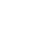 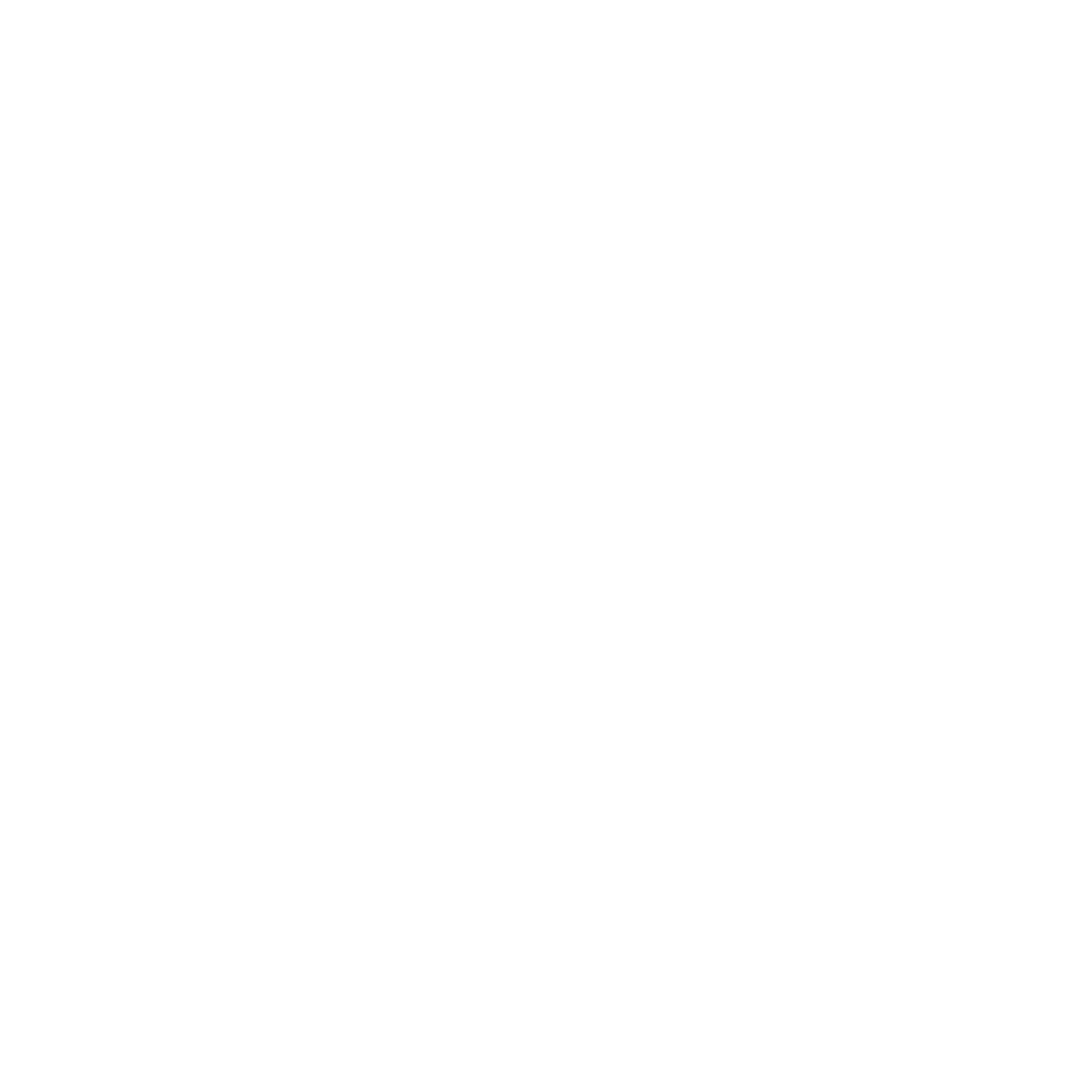 eorozco@caroz.es